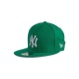 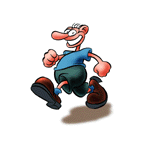 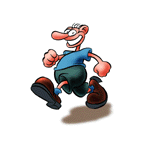 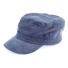 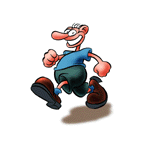 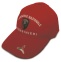 22 dicembre 2012